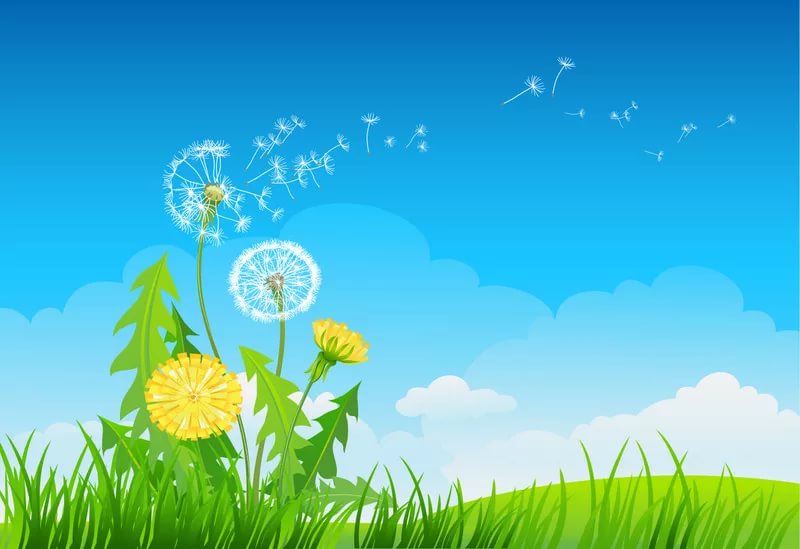 Правописание -тся и -ться в глаголах

учитель русского языка и литературы 
МБОУ «СОШ № 33» г. Курска
Егорова Марина Алексеевна
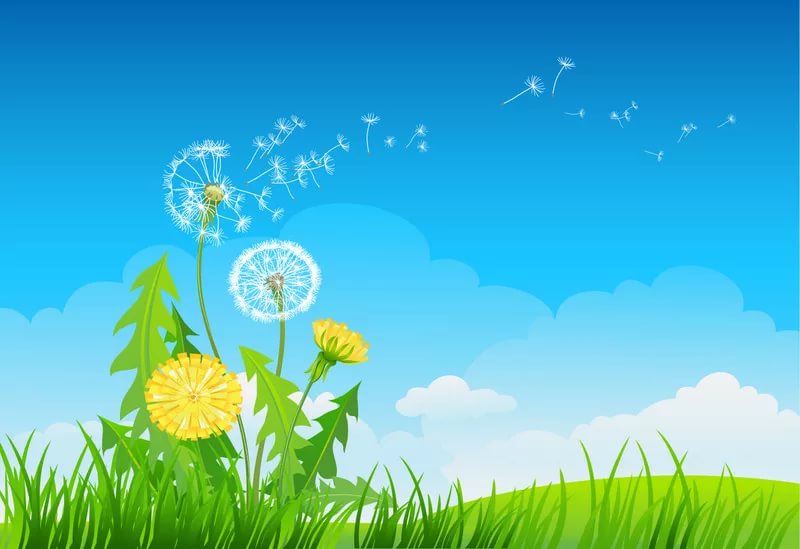 Как появились …?
 
По городу шла Весна,
Она несла кошелёк.
Яркие краски и кисти
Нужно было ей купить.
Приоткрыла кошелёк,
А монетки
Скок,
    скок,
       скок!-
Раскатились,
убежали,
Стали ….
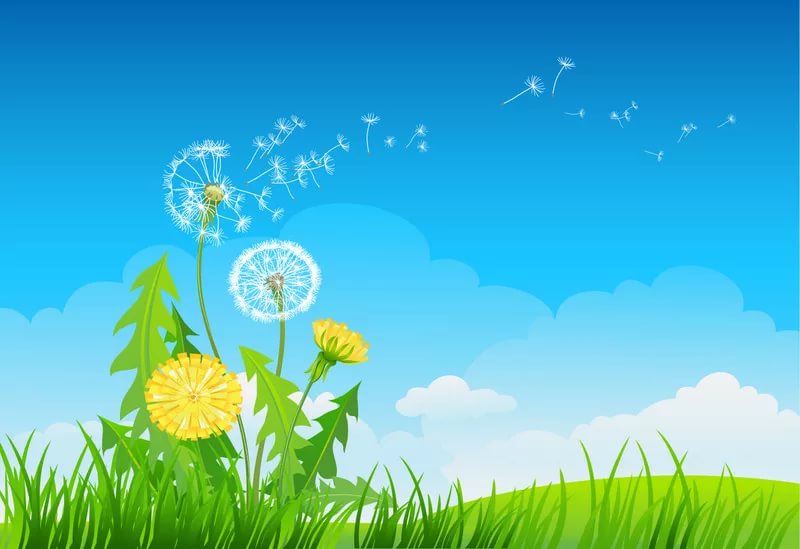 Как появились одуванчики?
 
Шла по городу Весна,Кошелёк несла она.Краски яркие и кистиНужно было ей купить.Приоткрыла кошелёк,А монеткиСкок,скок,скок!-Раскатились,убежали,Одуванчиками стали.
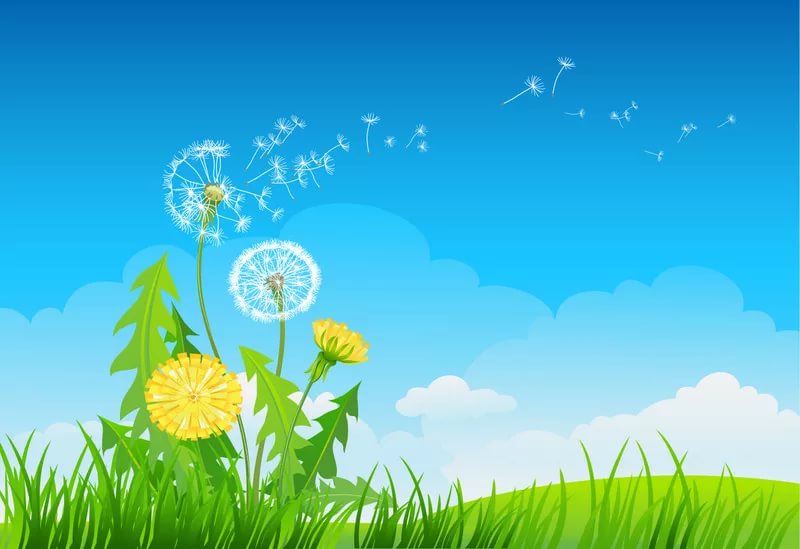 Сравните!

А здесь они превращаются в маленькие желтые огоньки - одуванчики.
Изложение-миниатюра


            оказывает…ся
                          искрят…ся
                                  скрыват….ся
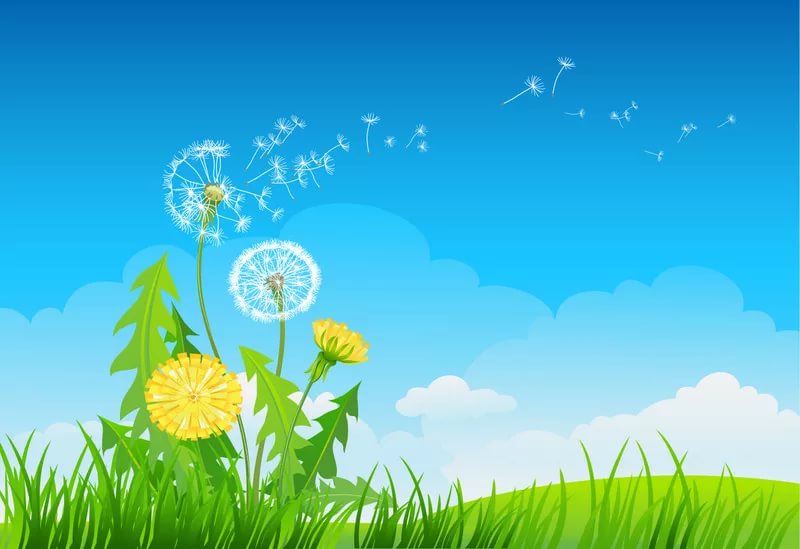 Сравните!

 Так теперь одуванчики сначала в желтое платье наряжаются, а потом в белую пушистую шубку переодеваются.
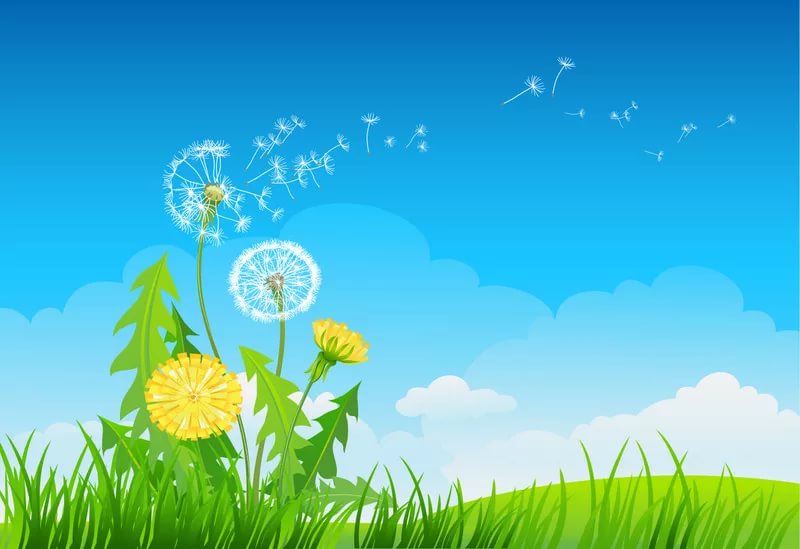 Тестовое задание
В каком ряду у всех глаголов пишется –ТСЯ.
А) переодевают…ся, искрят…ся, прогуливат…ся
Б) оказывает…ся, наряжают…ся, превращают…ся
В) разозлит…ся, скрыват…ся, сыплют…ся
 
.
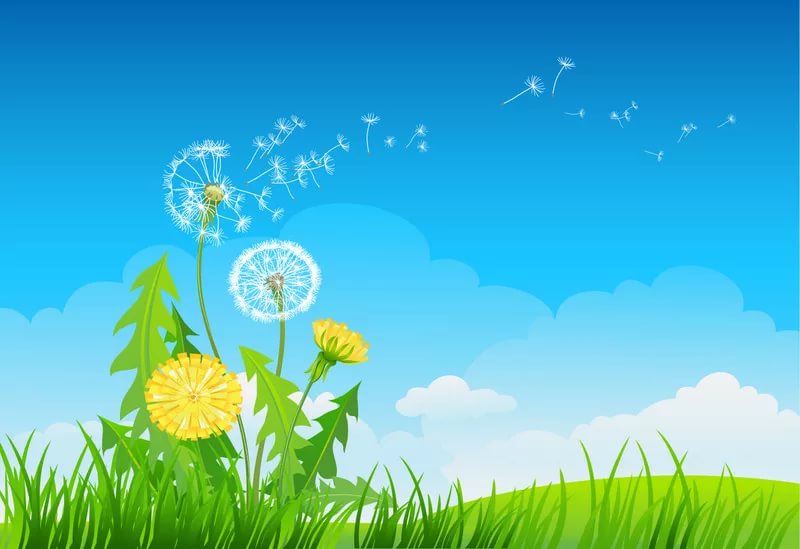 Интересные факты об одуванчике
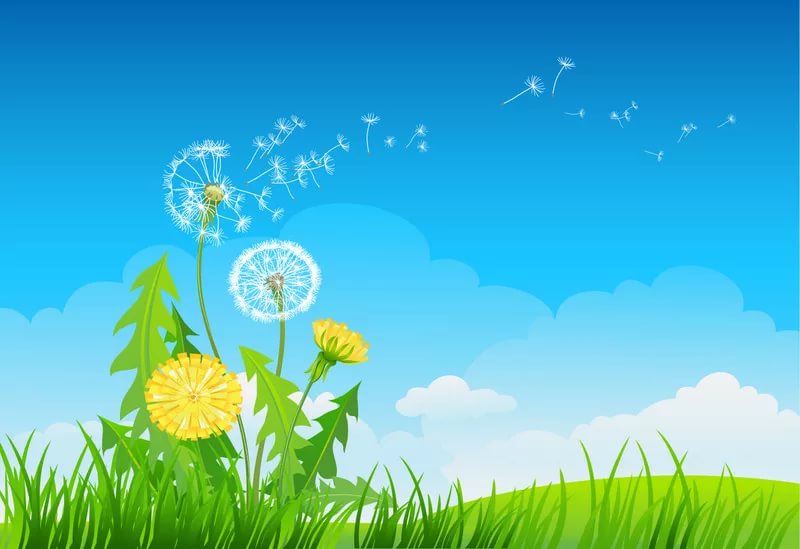 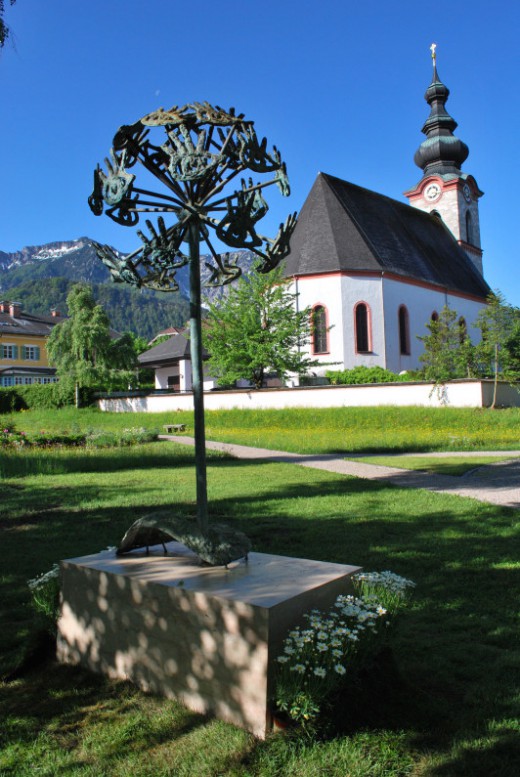 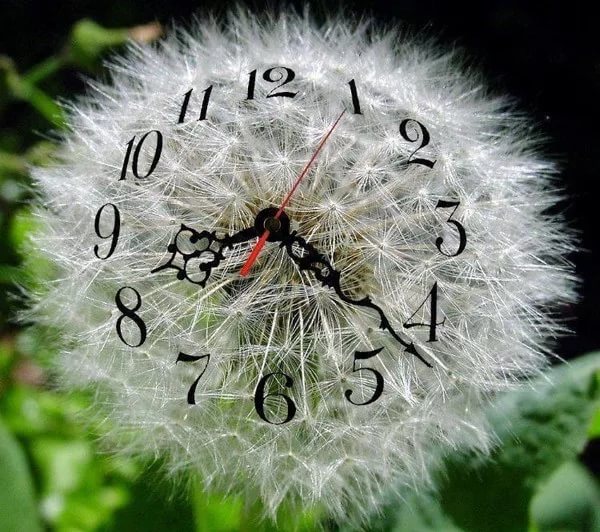 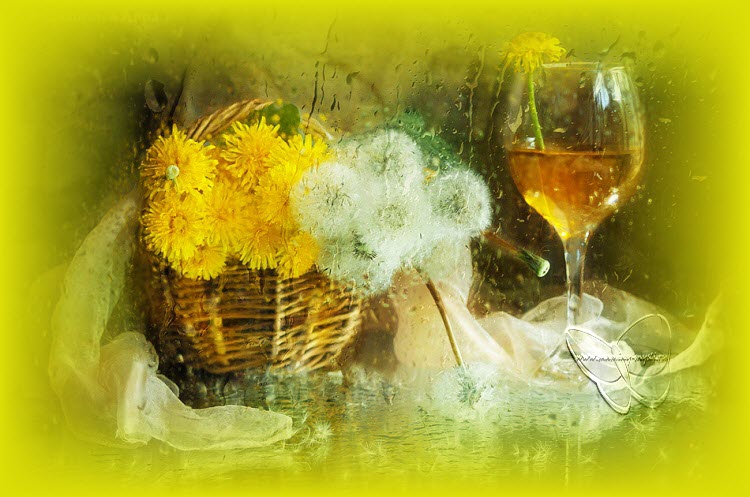 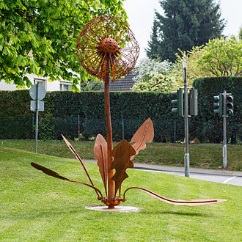 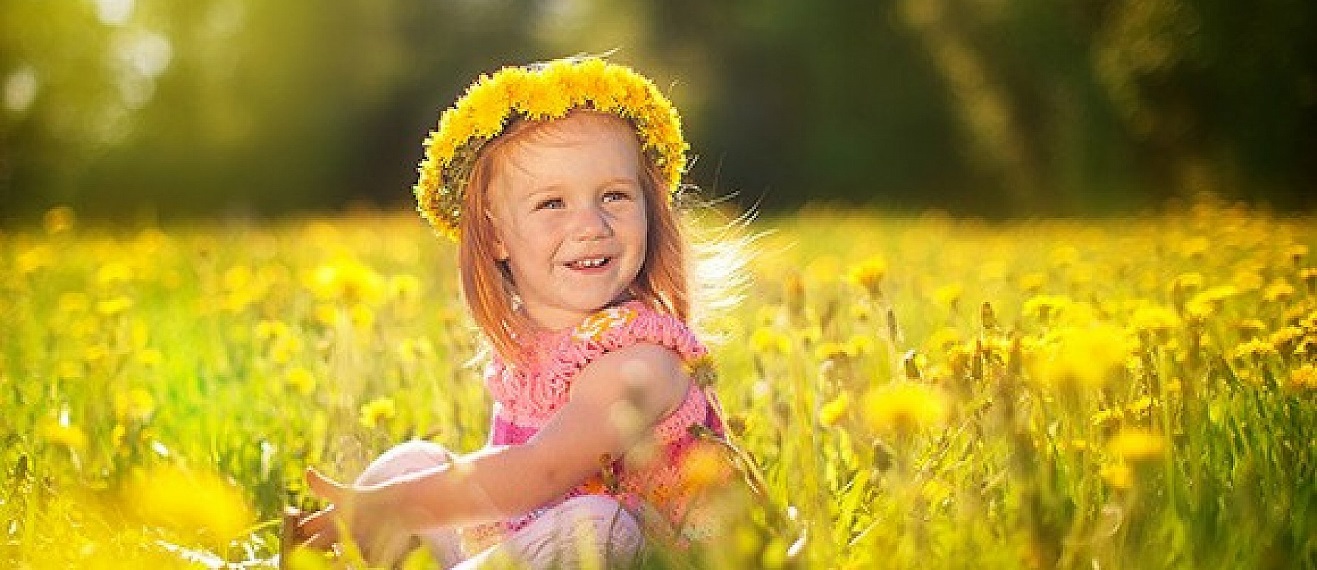 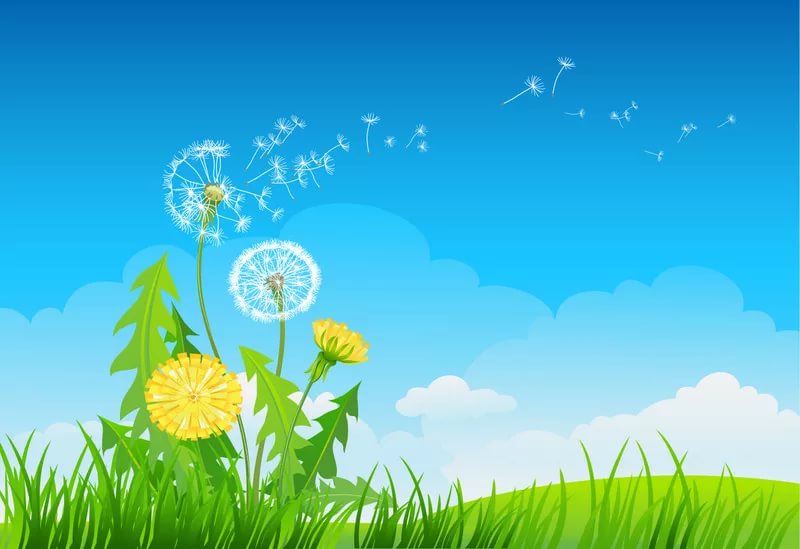 Спасибо за урок!